Figure 11. Summary of findings: Precise timing of visual experience prevents deprivation-induced RF plasticity. Our ...
Cereb Cortex, Volume 25, Issue 4, April 2015, Pages 904–917, https://doi.org/10.1093/cercor/bht281
The content of this slide may be subject to copyright: please see the slide notes for details.
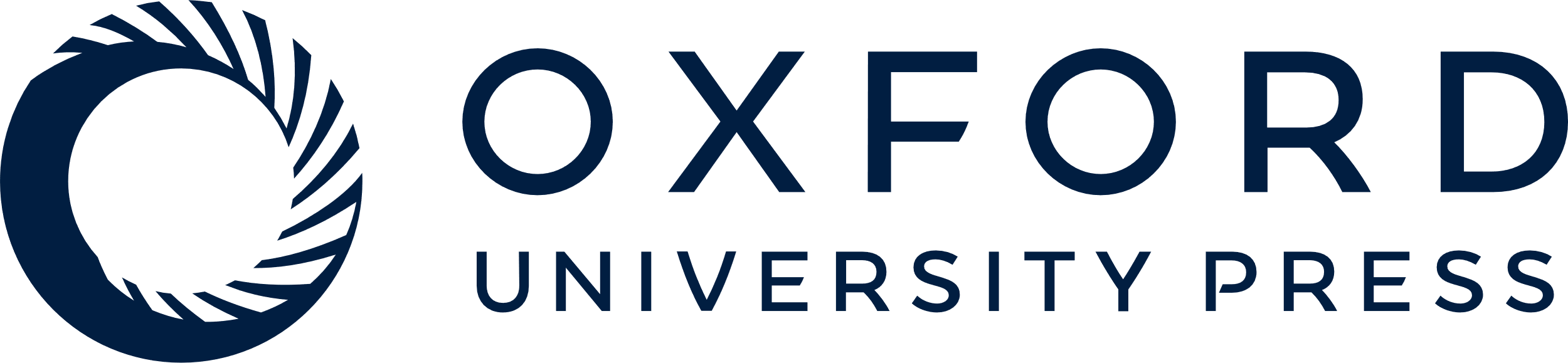 [Speaker Notes: Figure 11. Summary of findings: Precise timing of visual experience prevents deprivation-induced RF plasticity. Our results show that DR does not prevent RF refinement, but rather causes RFs to expand after P90 in V1, as in the SC. This RF plasticity can be prevented by visual experience from P33 to 40 in both SC and V1 and from P37 to 40 in SC only.


Unless provided in the caption above, the following copyright applies to the content of this slide: © The Author 2013. Published by Oxford University Press. All rights reserved. For Permissions, please e-mail: journals.permissions@oup.com]